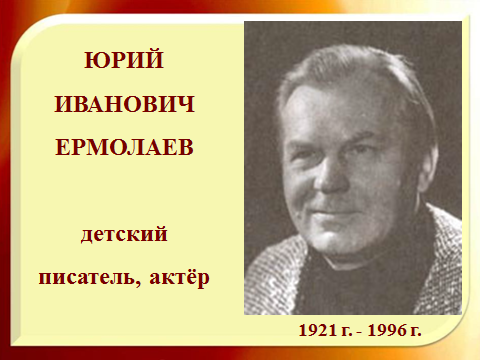 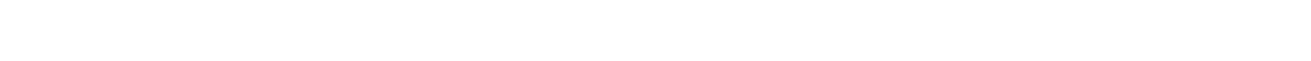 Он родился в 1921 году в городе Москве, в семье рабочего. Его любимым предметом в школе была литература. С успехом закончив школу, Юрий Иванович в 1943 году поступил учиться в Театральное училище им. М. Щепкина при Малом театре. По профессии он был актером.. 
Талант писателя пересилил талант актера. Писательский труд увлек его. Все свое творчество он посвятил только детям и их наставникам. Жил в его душе и драматург. Видимо, сказалось артистическое прошлое. Его пьесы и сценки с удовольствием исполнялись в театрах и домах культуры.
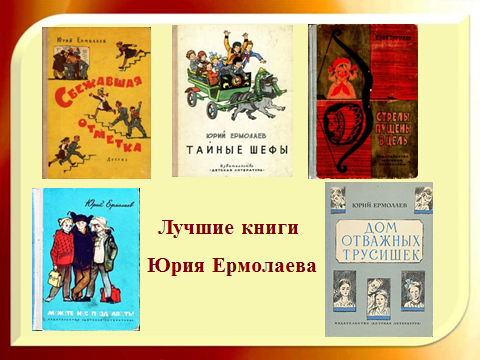 В каждом произведении Юрия Ивановича происходит что-нибудь чрезвычайно необычное и интересное.Но все это направлено на торжество добра над злом. Его герои честные и озорные, добрые и находчивые, готовые на самые неожиданные поступки. Они наделены добротой и находчивостью, их никогда не покидает чувство юмора и оптимизма, они верят в справедливость. 
Первая книга его рассказов вышла в 1960 году. Она называлась «Почему рассердились бумажные полоски».